Figure 11. Top: layer 4 cell activity as a function of time in case 1 of Figure 7 for three different input levels. ...
Cereb Cortex, Volume 11, Issue 1, January 2001, Pages 37–58, https://doi.org/10.1093/cercor/11.1.37
The content of this slide may be subject to copyright: please see the slide notes for details.
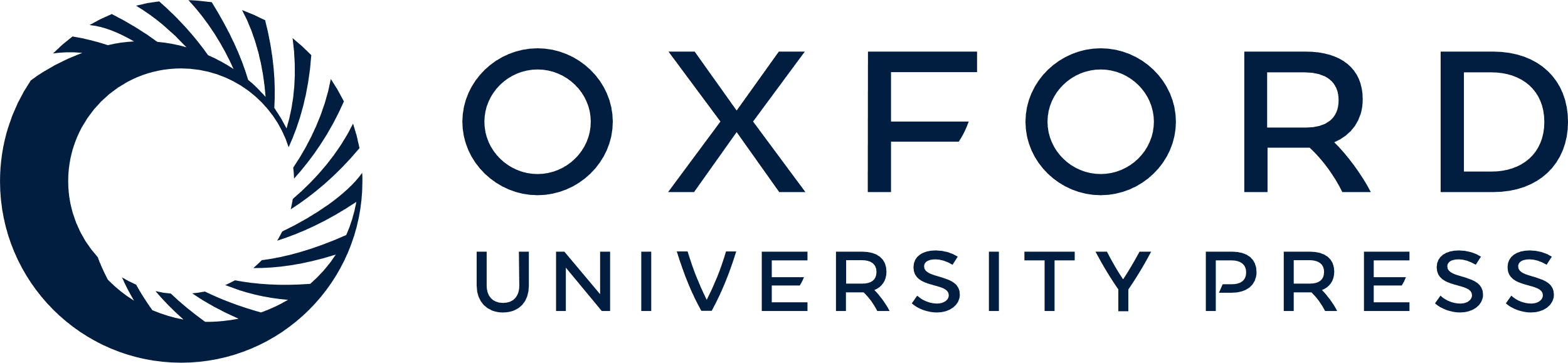 [Speaker Notes: Figure 11.  Top: layer 4 cell activity as a function of time in case 1 of Figure 7 for three different input levels. Bottom: layer 2/3 cell activity.


Unless provided in the caption above, the following copyright applies to the content of this slide: © Oxford University Press]